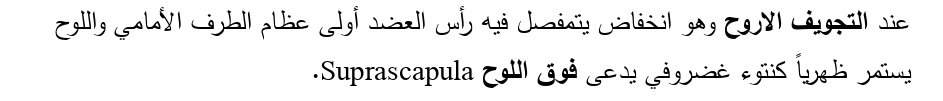 الحزام الصدري للبائن
في الزواحف
في البرمائيات
في اللبائن
الاطراف
البرمائيات (الضفادع)
يتالف الطرف الامامي من عظم العضد الكبير الذي يتمفصل مع حزام الصدر يليه زوج من العظام الطويلة الملتحمة هو الكعبري الزندي، ومن الرسغ المؤلف من اربعة عظام مرتبة في صفين يلي ذلك اربعة عظام مشطية لوجود اربعة اصابع واخيرا السلاميات المكونة للاصابع اذ يكون للاصبع الاول والثاني سلاميتان اما الثالث والرابع فلكل واحد ثلاث سلاميات. 2 : 2 : 3 : 3 
اما الطرف الخلفي فتلتحم القصبة مع الشظية مكونة العظم القصبي الشظي ويتالف الرسغ من اربعة عظام مرتبة في صفين عظمتان تكون العقب في جهة الابهام والاخرى الى الخارج وتعرف بالكعب . ثم يليها العظام المشطية الخمسة بالاضافة الى العظم قبل الابهام . تتالف سلاميات الاصابع كالاتي(الابهام ثلاث سلاميات). 2 : 2 : 3 : 4 : 3
الفقرة العجزية
الزواحف:
يتالف الطرف الامامي في السحلية من عظم عضدي كبير يتصل به عظمان منفصلان هما الكعبرة والزند يتمفصل هذان العظمان مع الرسغ المكون من عشرة عظام رسغية مرتبة في ثلاثة صفوف يحتوي الاول ثلاثة عظام والوسطي عظمة واحدة والاخير من خمسة عظام صغيرة ثم خمسة امشاط تتكون من سلاميات متباينة العدد.
يتالف الطرف الخلفي من عظم الفخذ الكبير الذي يتمفصل مع حزام الحوض وفي النهاية الاخرى مع القصبة والشظية المنفصلين وهذان العظمان يتمفصلان مع العظام الرسغية . يتالف الرسغ من خمسة عظام مرتبة في صفين صف مكون من عظمين واخر من ثلاث عظام وهذا يتمفصل مع الامشاط الخمسة وعدد السلاميات في كل اصبع يختلف عن الاخر ، الاول 2 والثاني 3 والثالث 4 والرابع 5 والخامس 3.
 
الطيور
يتالف الجناح من عظم مجوف طويل يعرف بالعضد يتمفصل مع الكعبرة والزند ، يكون عظم الكعبرة نحيفا ومستقيما ويتصل بالرسغ. اما الزند فهو جيد التكوين ويكون اثخن واكبر من الكعبرة كما انه منحني قليلا ويتمفصل ايضا مع الرسغ. يختلف الرسغ باختلاف الطيور ففي الحمام هناك صفان من العظام الصغيرة صف يتمفصل مع الزند والكعبرة وصف يندمج في امشاط اليد الثلاثة مكونة الرسغ المشطي وتكون الامشاط ملتحمة عند قواعدها فيما تحمل النهايات البعيدة السلاميات وعددها واحد للاول واثنان للثاني وواحد للثالث وغالبا ما يكون الاصبع الاول مخلبي.
تتحور الاطراف الخلفية تبعا للوظيفة لكن عموما تتالف من عظم الفخذ الذي يكون قصيرا وقويا وكبير الراسين تتمفصل احدى نهايتيه مع الحوض اما النهاية الاخرى تتمفصل مع العظم القصبي والشظية .
يتحد الصف القريب من الرسغ مع العظم القصبي مكونا العظم القصبي الرسغي اما عظم الشظية فانه يكون نحيفا. تندمج الرسغيات مع امشاط القدم الثلاثة مكونة العظم الرسغي المشطي مثل المهماز في ارجل الديكة. يتالف الاصبع الثاني من ثلاث سلاميات والثالث من اربع سلاميات اما الرابع فيحتوي خمس سلاميات
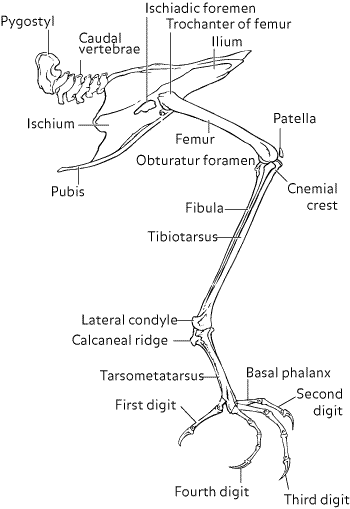